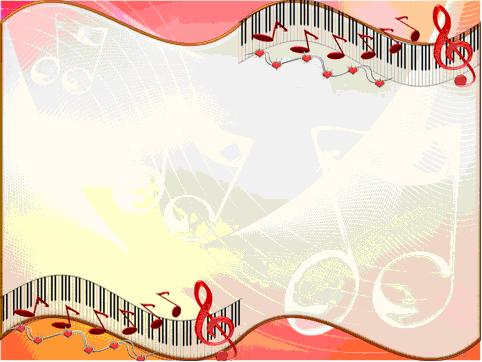 ВИЗИТНАЯ
ВИЗИТНАЯ КАРТОЧКАмузыкального  руководителя  МБОУ «Средняя школа  поселка Домново»
 Правдинского  городского округа
Гульник Елены Александровны
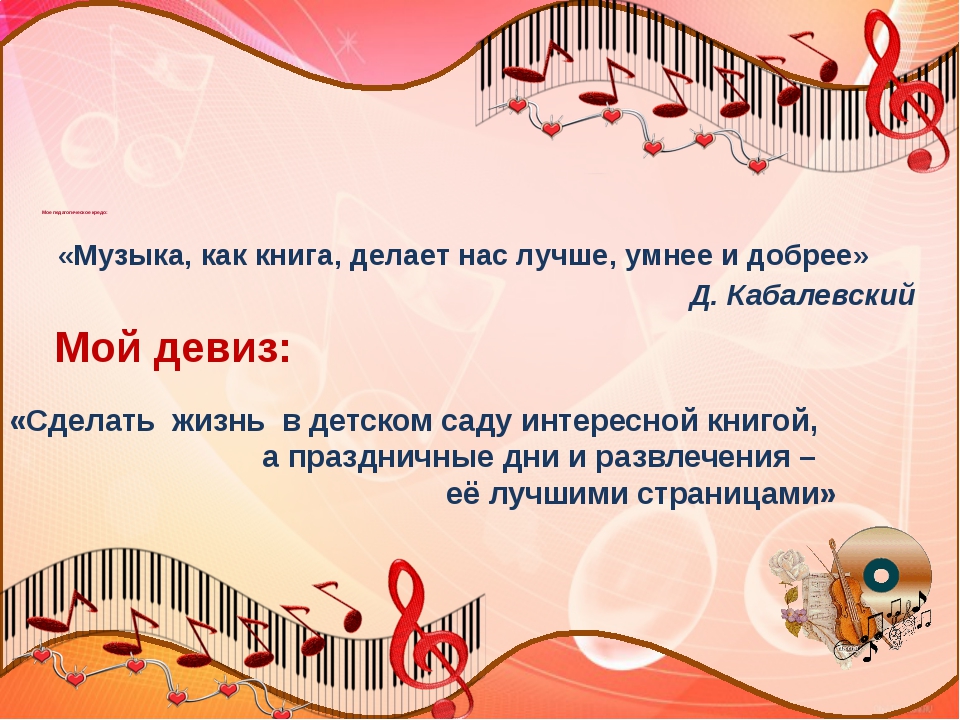 … как же жизнь моя сложилась?
Сначала музыке училась,
 когда же в детский сад пришла, 
я там призвание нашла:
я -  танцор и баянист, педагог и вокалист,
и я всегда среди детей!
Еще, наверно, я –поэт, немножко – коллекционер…
В моей копилке детский смех, улыбки, радость и успех.
Я на работу с радостью иду, моих детишек «без ума»
                       Л Ю Б Л Ю
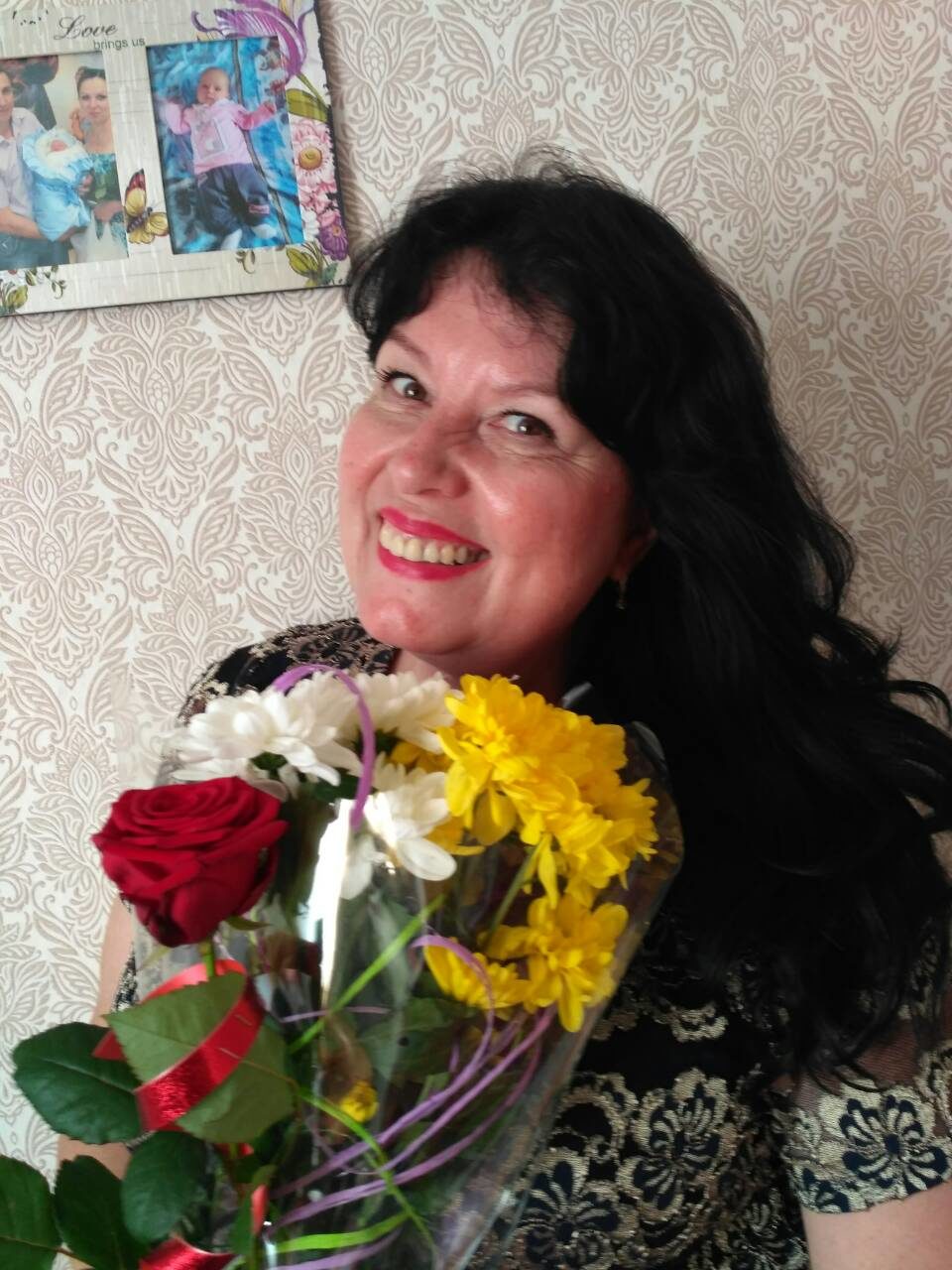 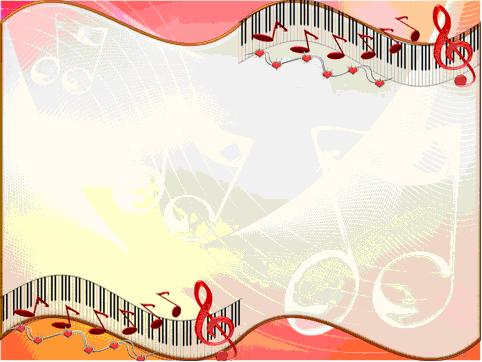 Образование: средне – специальное , музыкальное  училище им. Римского – Корсакова г. Санкт – Петербург, 19  июня 1994 года, музыкальный  работник   диплом  № 356746 , профессиональное образование  по  классу баян.
Стаж педагогической работы 19 лет. Почетная грамота   Управления образования молодежи администрации муниципального образования   «Правдинский городской  округ»   2017 год.
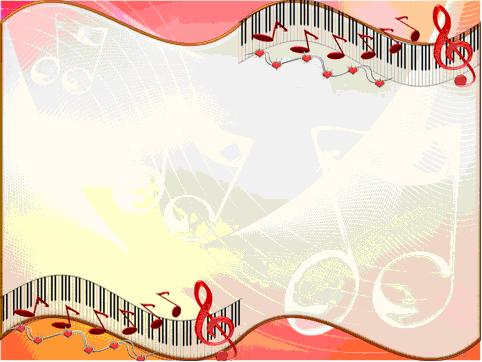 Сведения о повышении квалификации: 
- Автономная некоммерческая организация дополнительного профессионального образования «Институт профессиональных квалификаций» г. Москва, удостоверение о повышении квалификации 772407946224 от 01.04.2019 г по программе «Музыкальный руководитель дошкольной образовательной организации в условиях реализации ФГОС» в объеме 72 часа. 
-   АНОДПО «Московская академия профессиональных компетенций» удостоверение о повышении квалификации 180002698793 от 01.02.2021 по дополнительной профессиональной программе «Методика преподавания музыки и инновационные подходы к организации учебного процесса в условиях реализации ФГОС» 72 час.
Качество повышения уровня квалификации
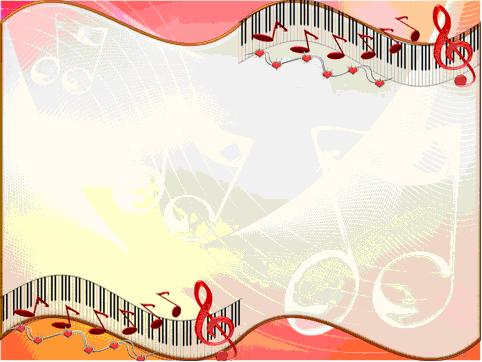 Достижение  мои  и моих  воспитанников
Достижения  мои  и моих  воспитанников
диплом призера 2 степени муниципального этапа профессионального мастерства «Воспитатель года – 2018» МО Правдинский городской  округ.
Благодарственное  письмо Калининградской областной Думы, 2021 год.
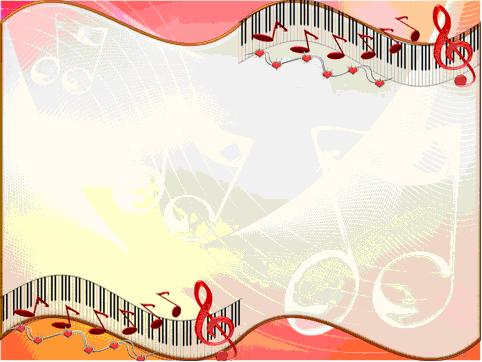 -    2018 год - диплом 2 место в ежегодном открытом Фестивале патриотической песни среди образовательных учреждений «Река времени» г. Правдинск 
2019 год - диплом 3 место в ежегодном открытом Фестивале патриотической песни среди образовательных учреждений «Река времени» г. Правдинск, Диплом 2 место в ежегодном открытом Фестивале патриотической песни среди образовательных учреждений «Река времени» г. Правдинск 
2019 год -- открытый конкурс хореографических коллективов «Фридландский башмачок» диплом    3 место в номинации эстрадный танец. г. Правдинск
2021 год - диплом 1 место в ежегодном открытом Фестивале патриотической песни среди образовательных учреждений «Река времени» г. Правдинск. диплом 1 место вокальная группа «Мы дети твои, Россия» МБОУ «Средняя школа поселка Домново».
2020 год - диплом № st 620 – 115167 Огаркова Мария победитель 2 место номинация: «Вокальное творчество» г.  Москва 25.09.2020г. 
-2021 год  - диплом  2  место во  Всероссийском конкурсе  «Призвание» в номинации  «Вокальное  творчество «Я – артист»», коллектив «Мы дети  твои Россия».
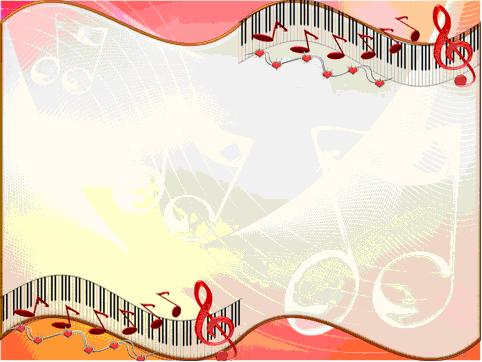 СПАСИБО   ЗА  ВНИМАНИЕ !!!!!!
СПАСИБО   ЗА  ВНИМАНИЕ !!!